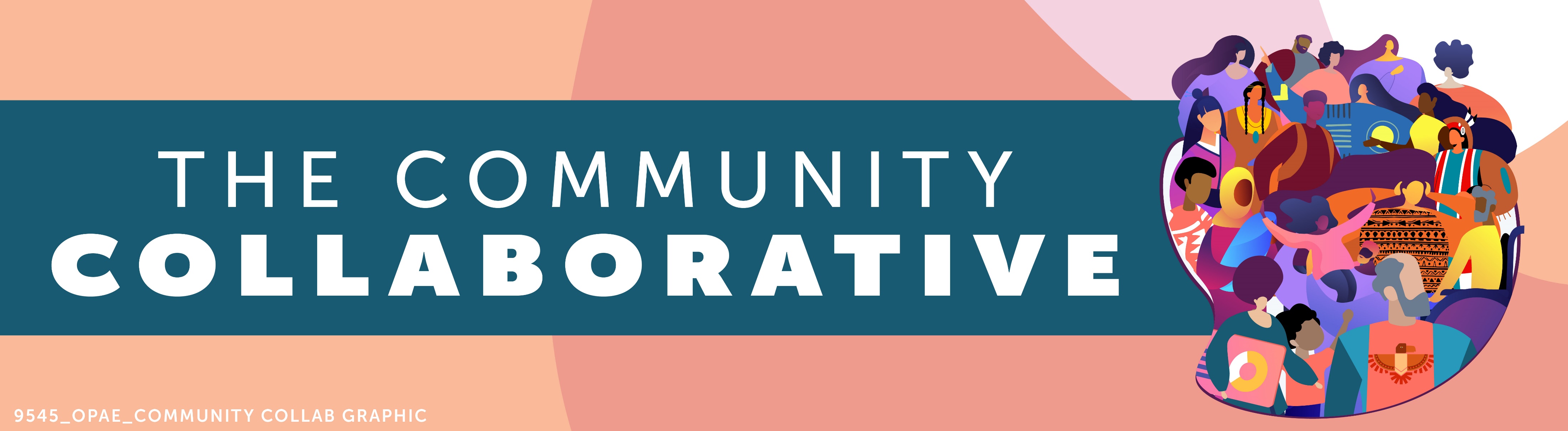 March 12, 2025
12 de Marzo 2025
WELCOME

Please share in the chat your name, pronouns and what are you looking forward to with the spring upon us?
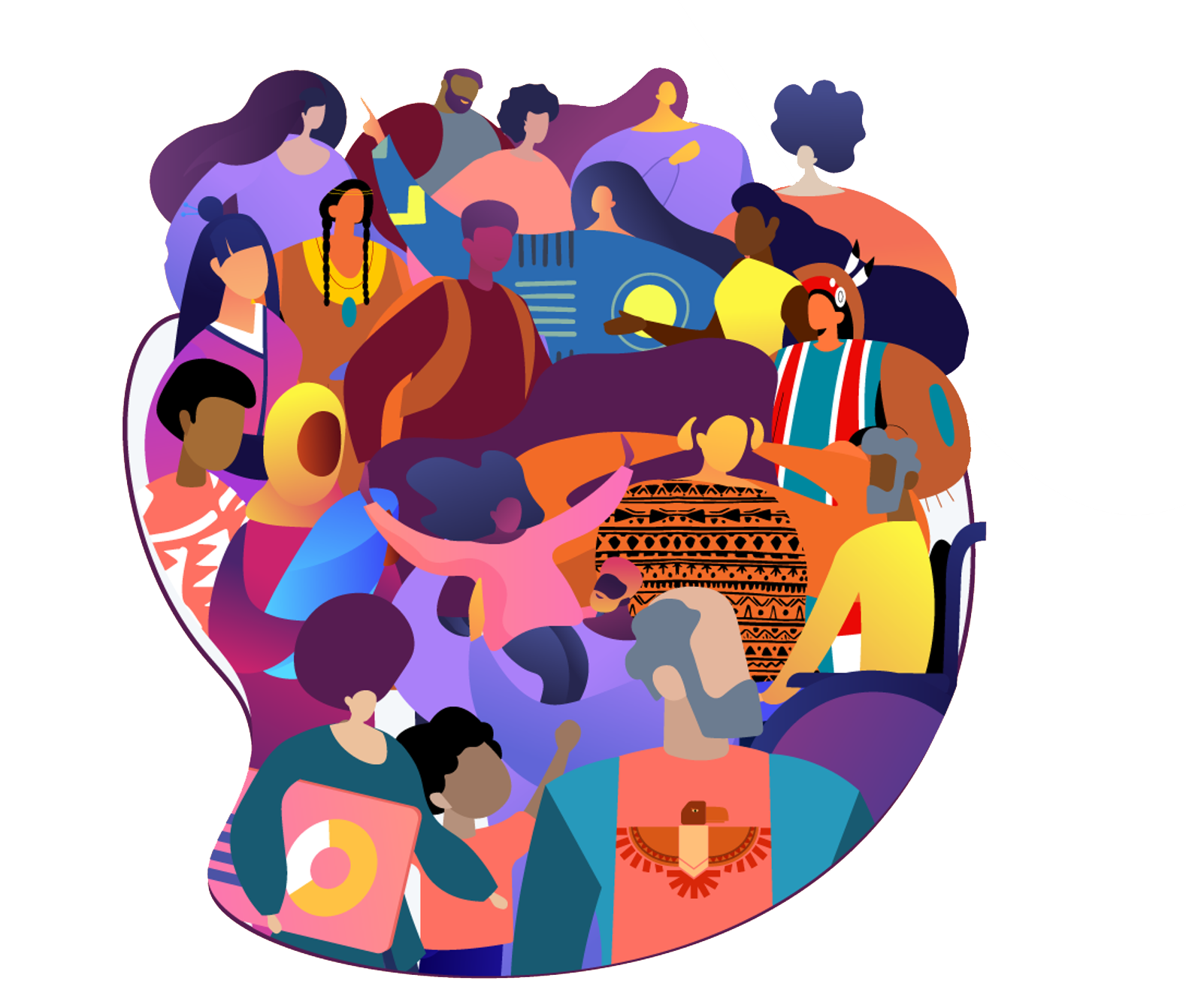 BIENVENIDOS

Por favor, utilice el chat para díganos su nombre y a  ¿Qué es lo usted espera con la llegada de la primavera?
Today's music for the Collaborative:  local Native musician Arlie Neskahi
Música de hoy para el Colaborativo: músico nativo local Arlie Neskahi
[Speaker Notes: Poll Question:
Approximately what percent of native populations live in urban areas?
Less than 10%
30%
50%
70%
90%]
Keshreeyaji Oswal 
Founding Member of
D-AFN Workgroup 

Miembro Fundador del Grupo de Trabajo D-AFN
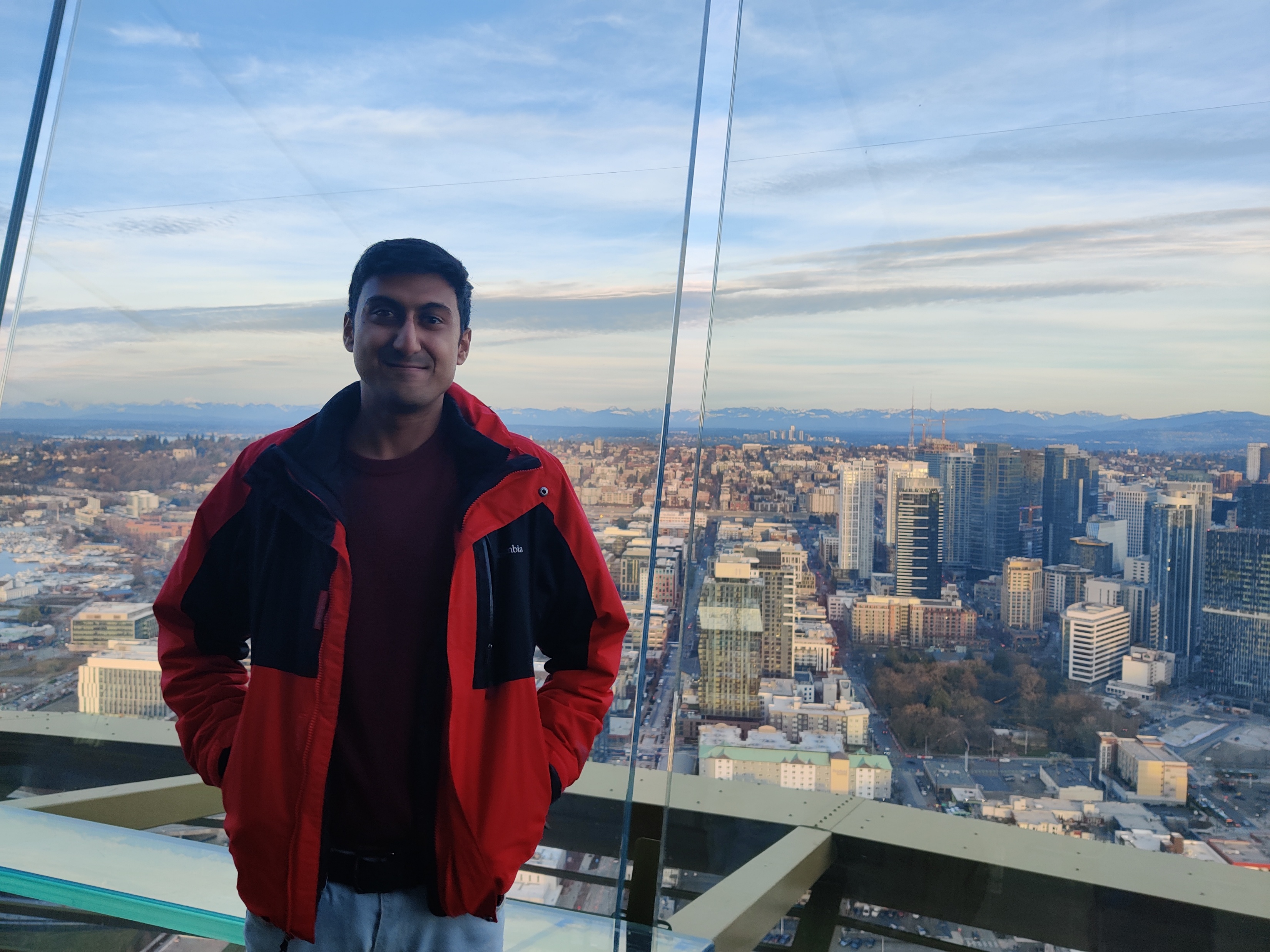 3
Agenda
Versión en Español:  https://waportal.org/partners/community-collaborative/meeting-notes-and-slides
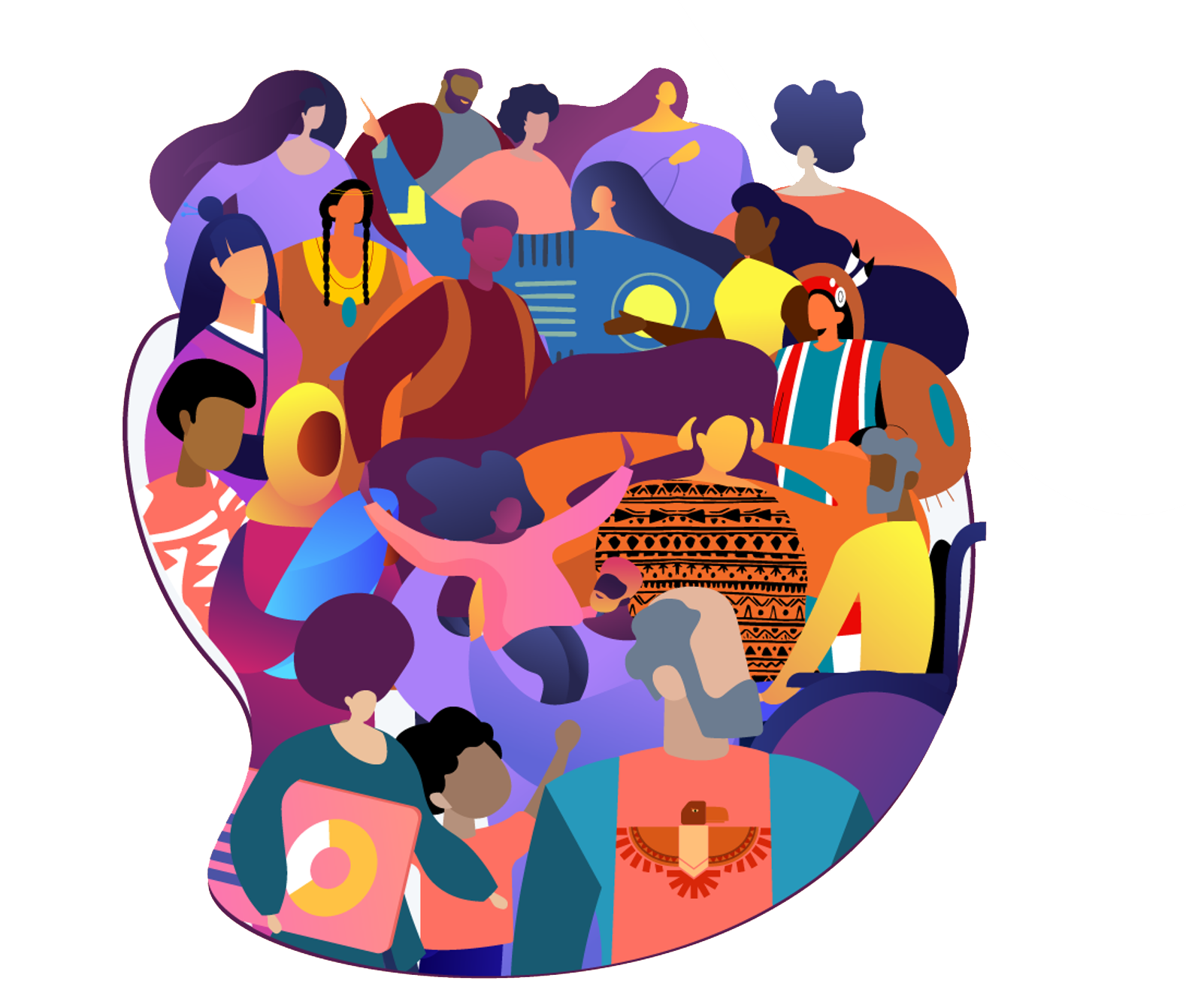 ANNOUNCEMENTS
ANUNCIOS
Grants Available: Dementia Awareness
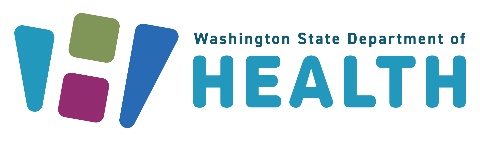 Small grants of $2500 to $10,000  
Increase awareness of dementia and its risk factors
Promote brain health through community-based:  
Education
Communication
Connection to resources

Priority populations
Black, Hispanic/Latino/Latina and AIAN 
Rural counties and counties with high rates of dementia 

How to Apply 
Applications are due April 4th  
See application summary and details of the application and scoring criteria.
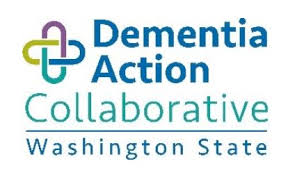 Tiffany.Turner@doh.wa.gov 
Building Our Largest Dementia (BOLD) Infrastructure Program Coordinator
State Health Improvement Plan (SHIP)
The SHIP is a long-term, system-wide plan to focus efforts on critical health issues facing Washingtonians 
Take the short Public Feedback survey 
Compensation for attending meetings to provide input is available through the Community Collaborative
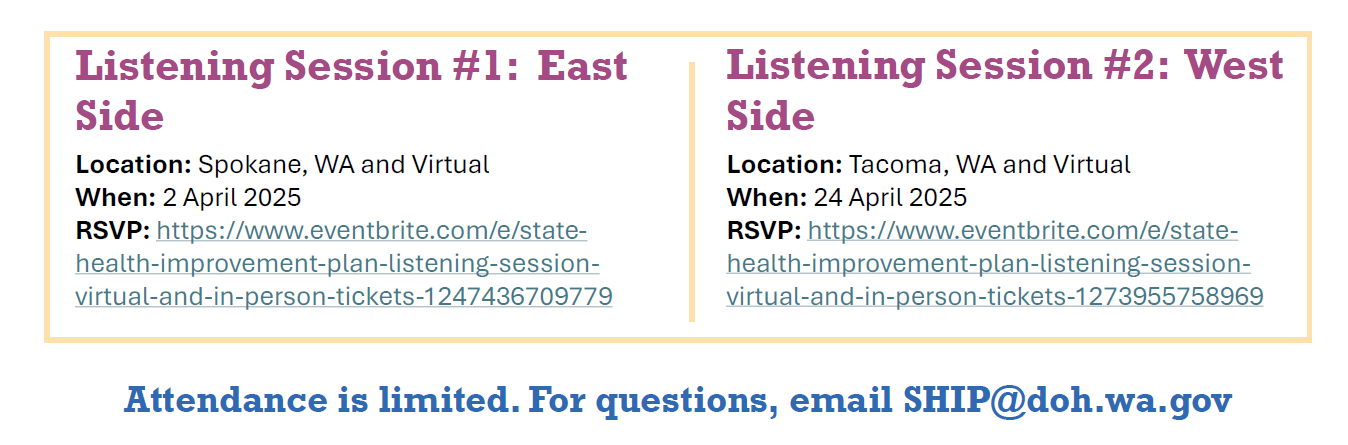 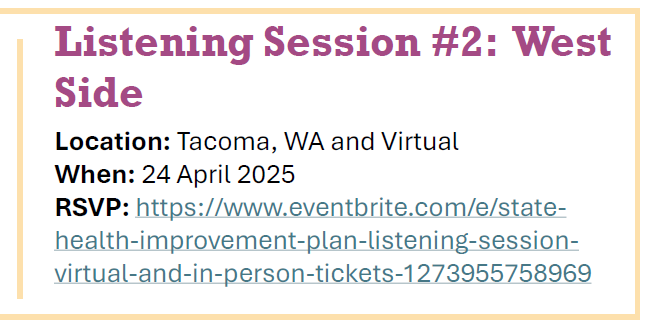 Web site:  https://doh.wa.gov/about-us/state-health-improvement-plan 
Email SHIP@doh.wa.gov with questions or for invites in Spanish, Russian or Vietnamese
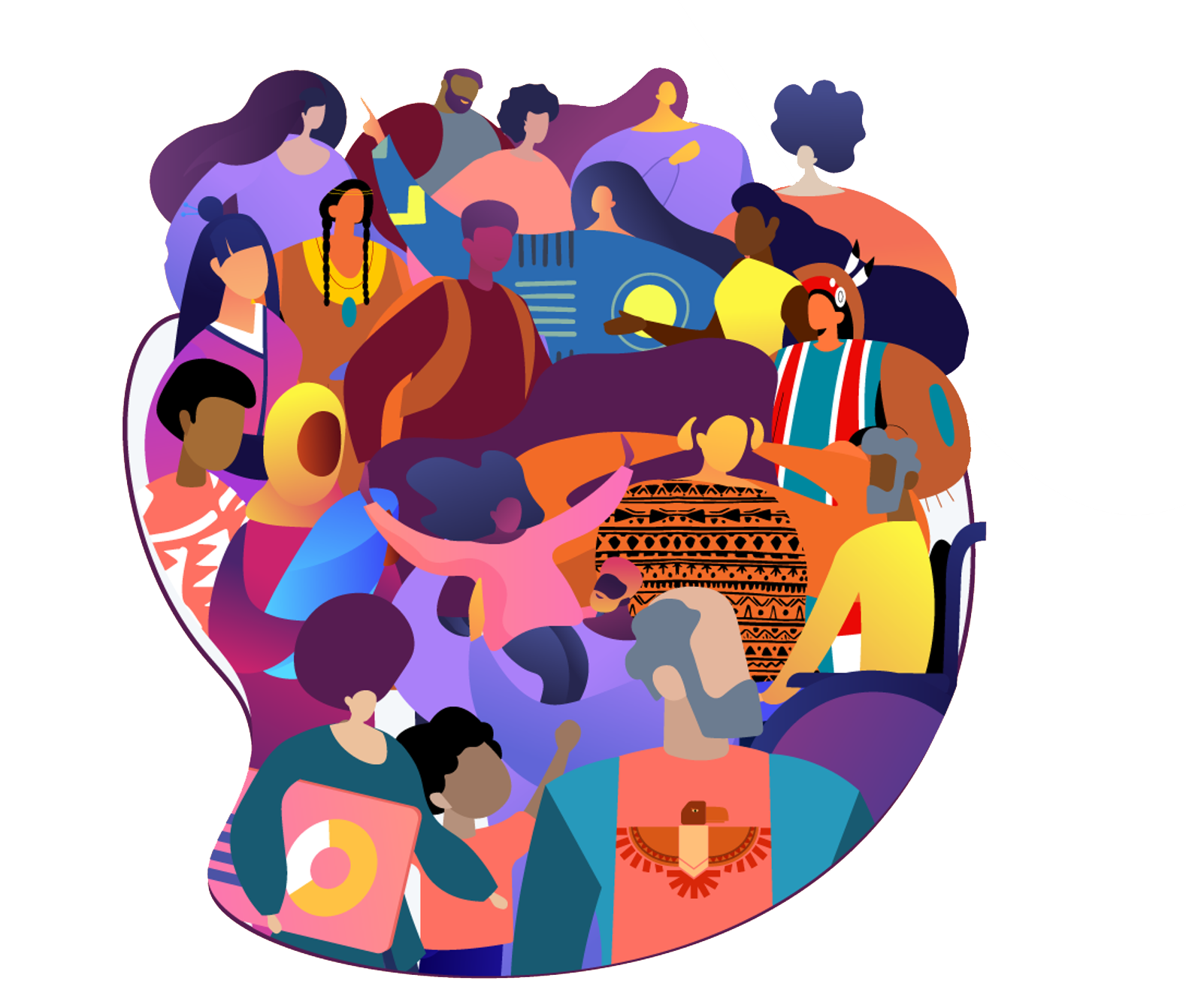 THOUGHT PARTNER UPDATE
ACTUALIZACION DE THOUGHT PARTNER
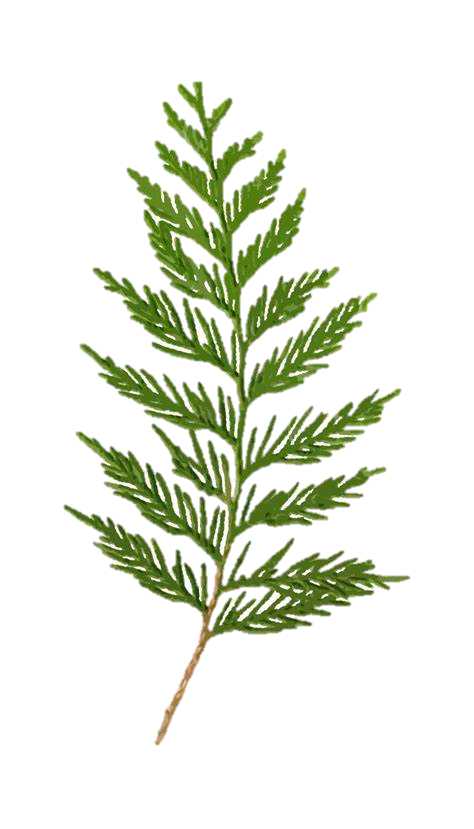 Health Equity ZonesMarco de las Zonas de Equidad Sanitaria
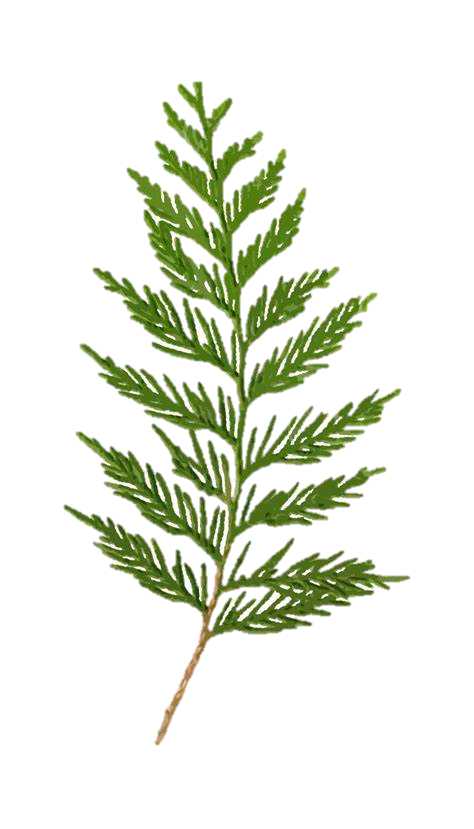 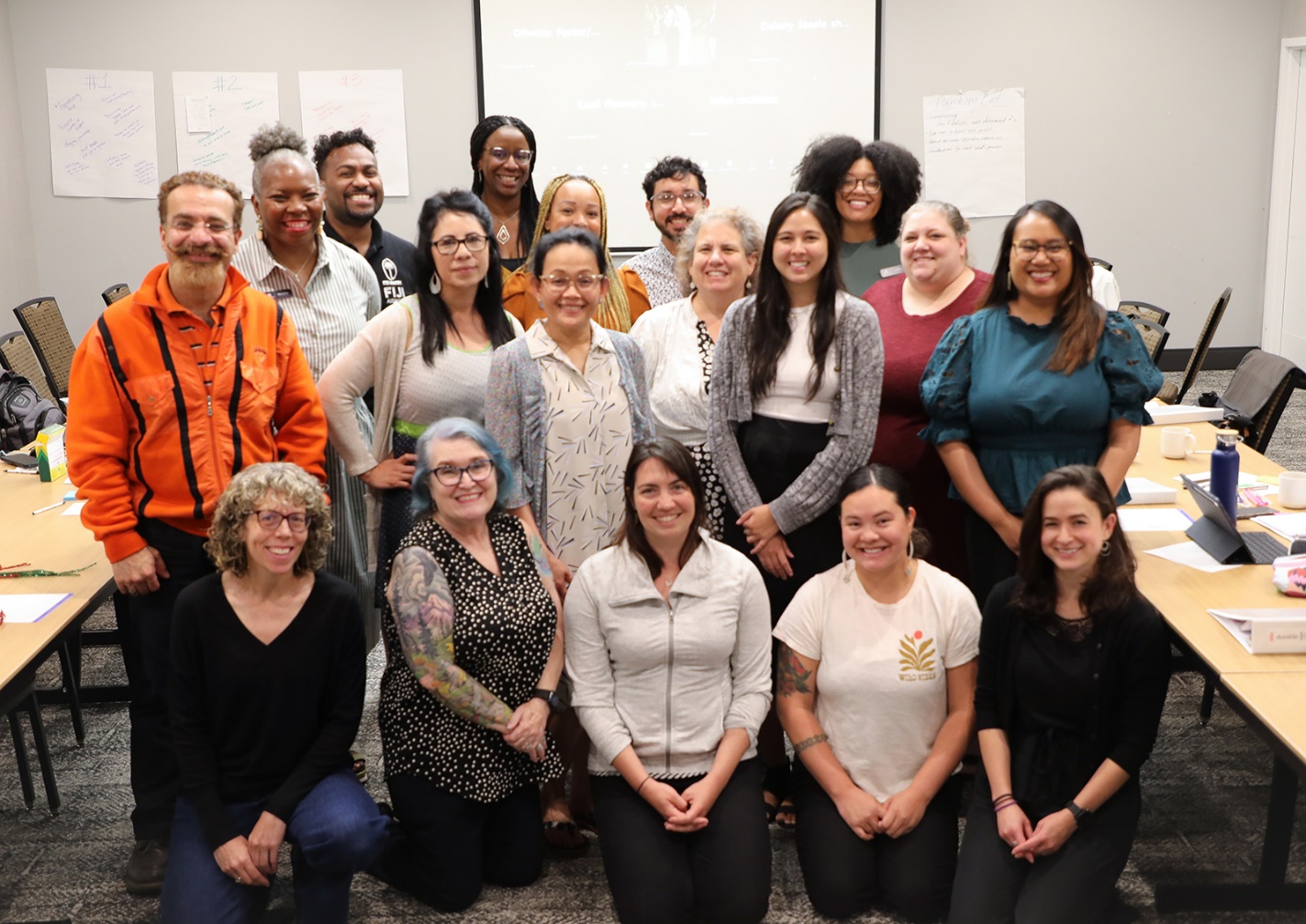 Community-Led Decision MakingToma de Decisiones Liderada por la Comunidad
Health Equity Zones Framework
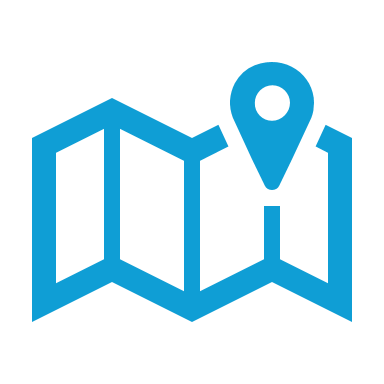 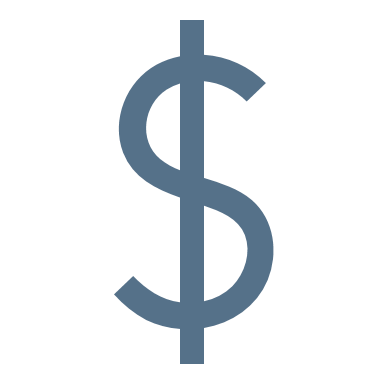 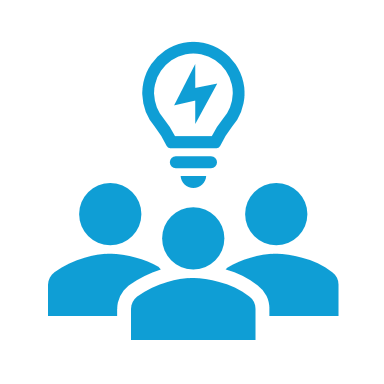 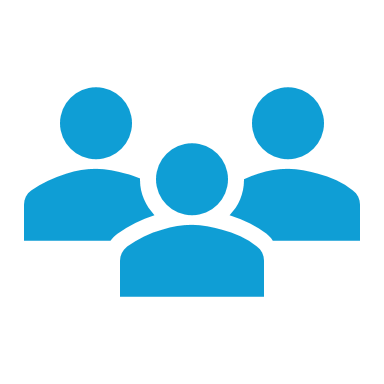 [Speaker Notes: The HEZ Initiative was created by legislation in 2021, recognizing the impact of place-based health inequities in communities across Washington and the importance of community-driven decision-making to address the social determinants of health.
The vision of Health Equity Zones is for powerful and connected communities to lead decision-making to achieve self-determined health and wellbeing.
We accomplish this through our four core strategies:
Place-based: This work centers local needs, assets, and solutions and place is self-defined by the community. We support community power, collaboration, and collective action in the defined geographic areas.
Community Investment: A core strategy of the initiative is to invest in communities and their strategies for health equity.
Reimagines Systems: The initiative aims to change how government agencies partner with communities. The hope is that the learnings from this process will change how government collaborates with community and strengthens partnerships and trust.
Community Power-Building: We approached this work with a community-centered and collaborative process from the beginning, supporting cross-community collaboration, skill-building, and collective action. This meant implementing a community-driven decision-making process in the design of the initiative and selection of the zones.]
Washington’s Health Equity Zones
Rural Zone:
East Whatcom County 
(Mount Baker School District)
(New) Zone for Native Communities:
Ancestral Lands of the Port Gamble S’Klallam Tribe

(Kitsap, Clallam, Jefferson, Mason, and San Juan Counties)
Urban Zone:South King County
(SeaTac-Burien-Tukwila)
[Speaker Notes: Rural and Urban Zones were selected in August 2023 by the CAC and are currently in the community outreach stage
The Zone for Native Communities was selected by an Indigenous Advisory Panel in October]
Participatory Action Evaluation
The Health Equity Zones participatory action approach to evaluation means those involved in the initiative develop the evaluation and use
the findings for collective action.
[Speaker Notes: KF
Over the course of the two year zone selection process, we used a participatory action evaluation approach to embed learning and reflection, and to center the voices of community members in the evaluation.
PAE is defined as those involved in the initiative...
We formed an evaluation team composed of community partners and staff.
Together they developed each step of the evaluation (defining questions/success, collecting data, analyzing data, sharing findings).
Decided how to use the findings for collective action such as program improvements and strategic direction.]
Evaluation Guides
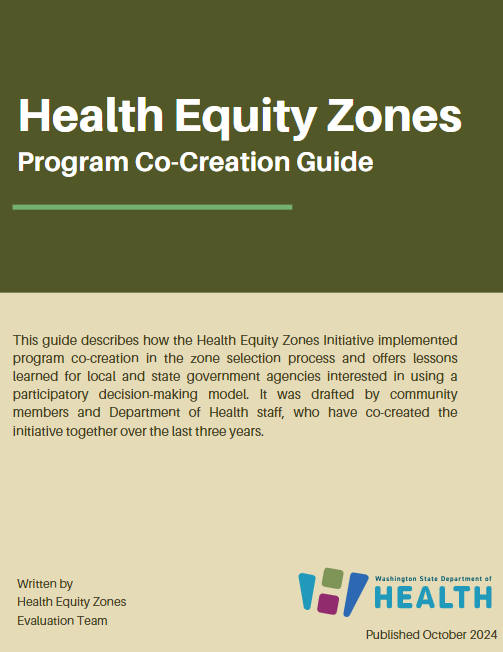 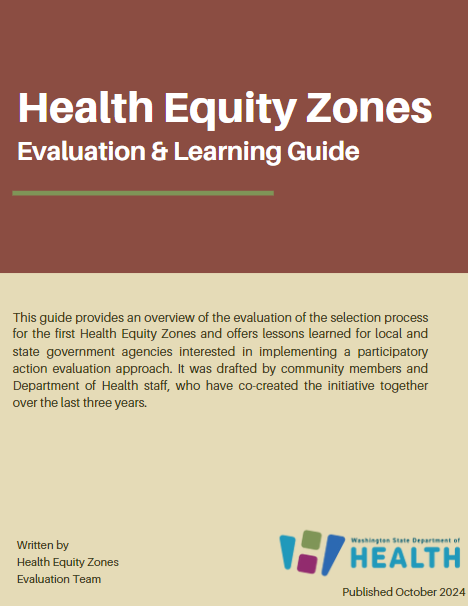 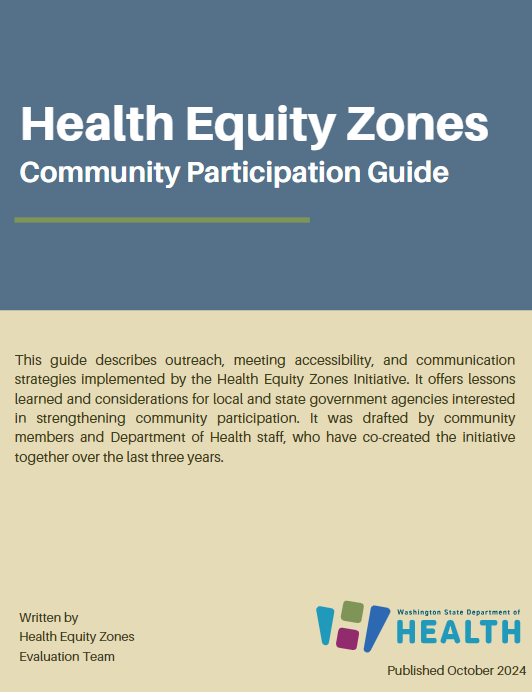 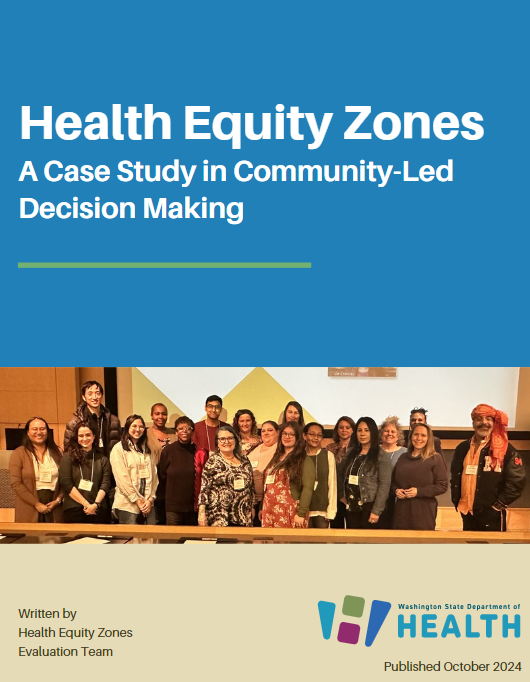 [Speaker Notes: KF
In October of last year we released 4 materials documenting the zone selection process and evaluation of community engagement strategies.
Case study provides an overview of the zone selection and key learnings.
The program co-creation guide includes lessons learned on supporting community-led decision-making and leadership.
The evaluation & learning guide shares lessons learned from our participatory action approach, data equity principles co-developed with community partners, supporting data ownership and governance.
The community participation guide focuses on lessons learned on outreach, communications, and meeting planning. We share how we engaged trusted messengers and prioritize accessibility.
Each guide highlights our hurdles in the process and the learnings we took.
You can access the materials on our webpage in English & Spanish.]
Whatcom HEZ
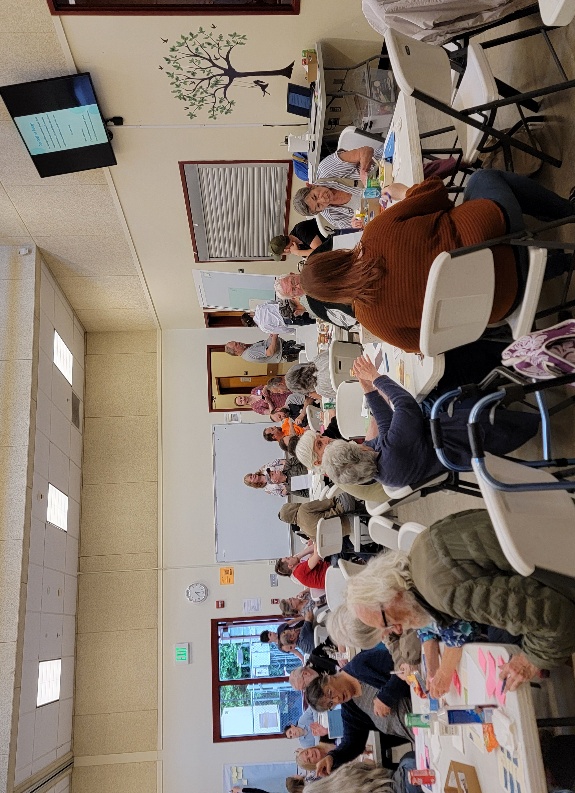 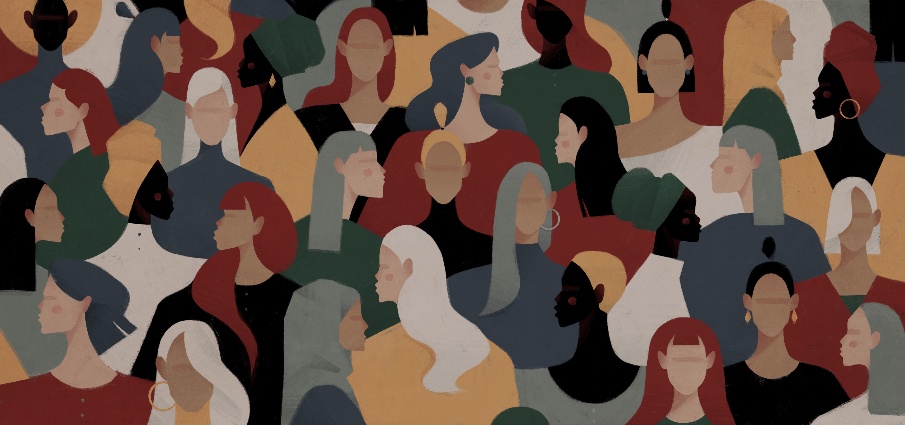 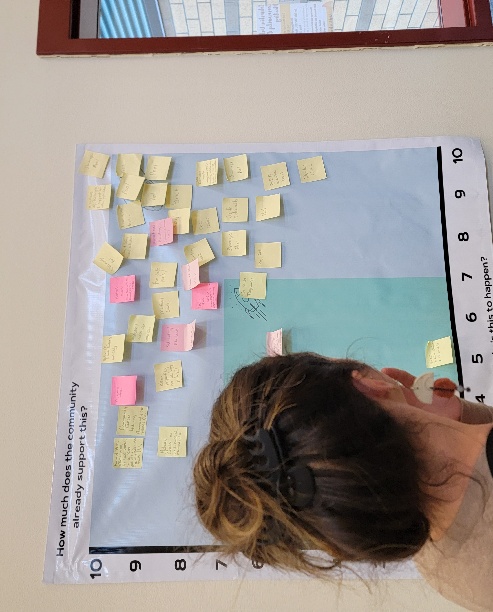 Spring 2024
Fall 2024
Spring 2025
Community Advisory Board 
and Project Proposals
Outreach Phase 1
Outreach Phase 2
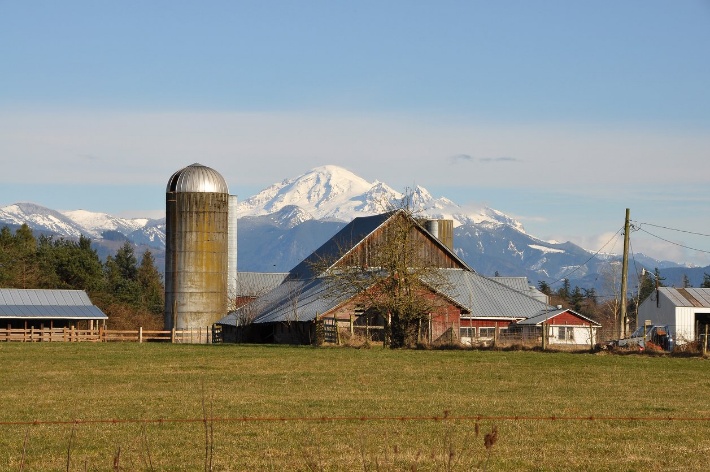 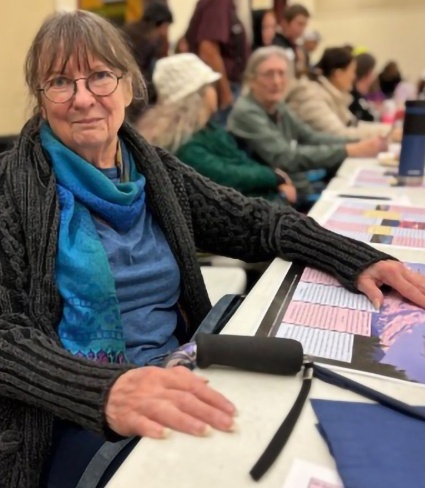 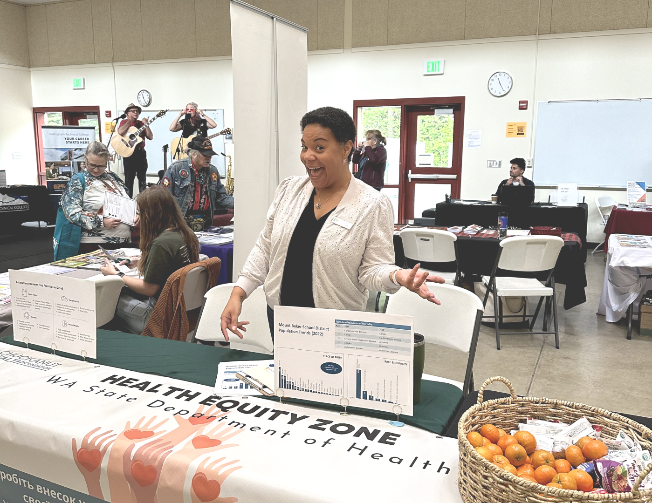 "I came because it’s my community, and to support everyone else who is really working hard for the community.”
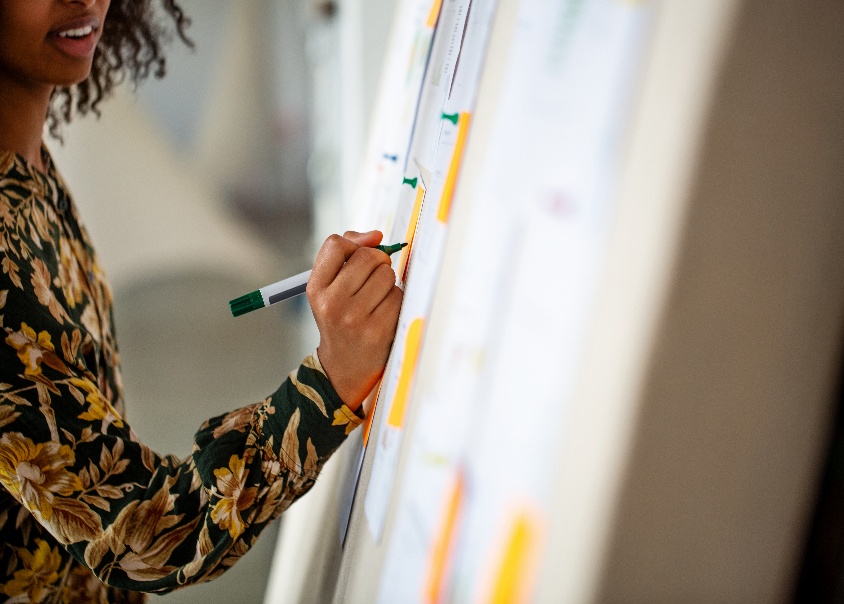 [Speaker Notes: DELANY]
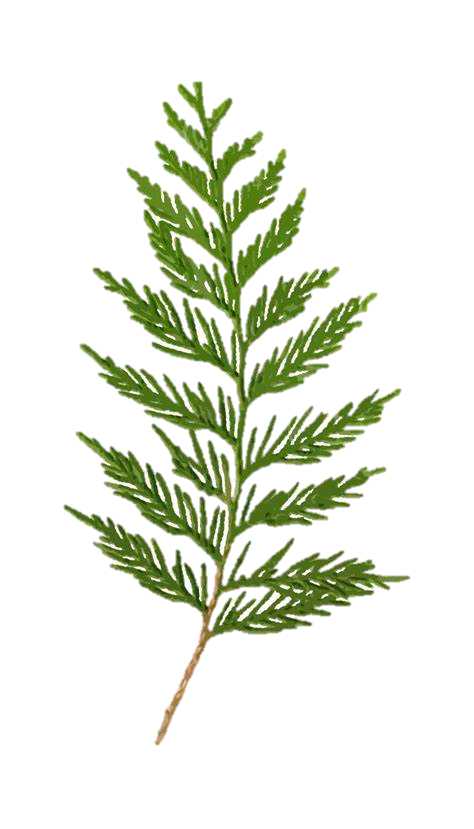 Spring and Summer 2025
May - July
January - March
March - April
August – Sept.
Establish Community Advisory Board
Community Advisory Board establishes project planning and criteria process for ideas raised by community
Community Advisory Board presents most feasible project plans to community for voting
Conclude Outreach Phase 2, recruit Community Advisory Board
[Speaker Notes: DELANY]
South King County HEZ
Centered in SeaTac, Burien, & Tukwila
Focus on newcomer communities
Learning about health priorities & goals/potential project ideas

Partner organizations:
Somali Health Board
Congolese Integration Network
Partner in Employment

Outreach phase:
Focus groups and listening sessions
Online Survey (available in Dari, English, French, Oromo, Pashto, Portuguese, Russian, Somali, Spanish, Swahili, & Ukrainian)
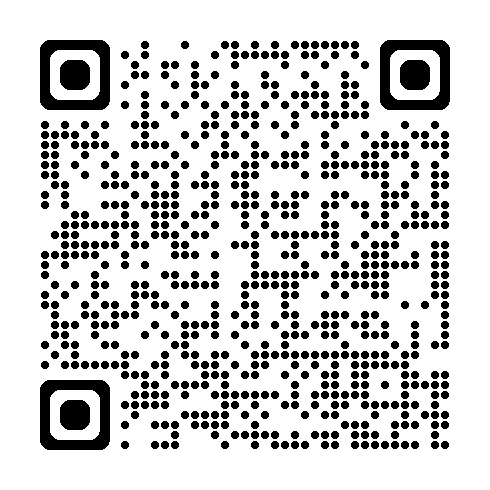 Translated Outreach Surveys Available Here:
https://waportal.org/partners/health-equity-zones-initiative/health-equity-zones/south-king-county-hez
[Speaker Notes: SHAAN]
Stay Connected
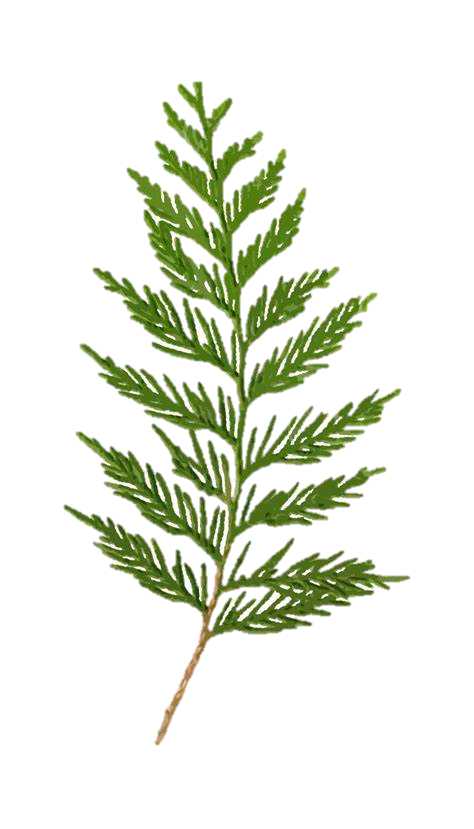 Email: HealthEquityZones@doh.wa.gov
Newsletter: https://public.govdelivery.com/accounts/WADOH/subscriber/new?topic_id=WADOH_687
Website: 
https://waportal.org/partners/health-equity-zones-hez-initiative
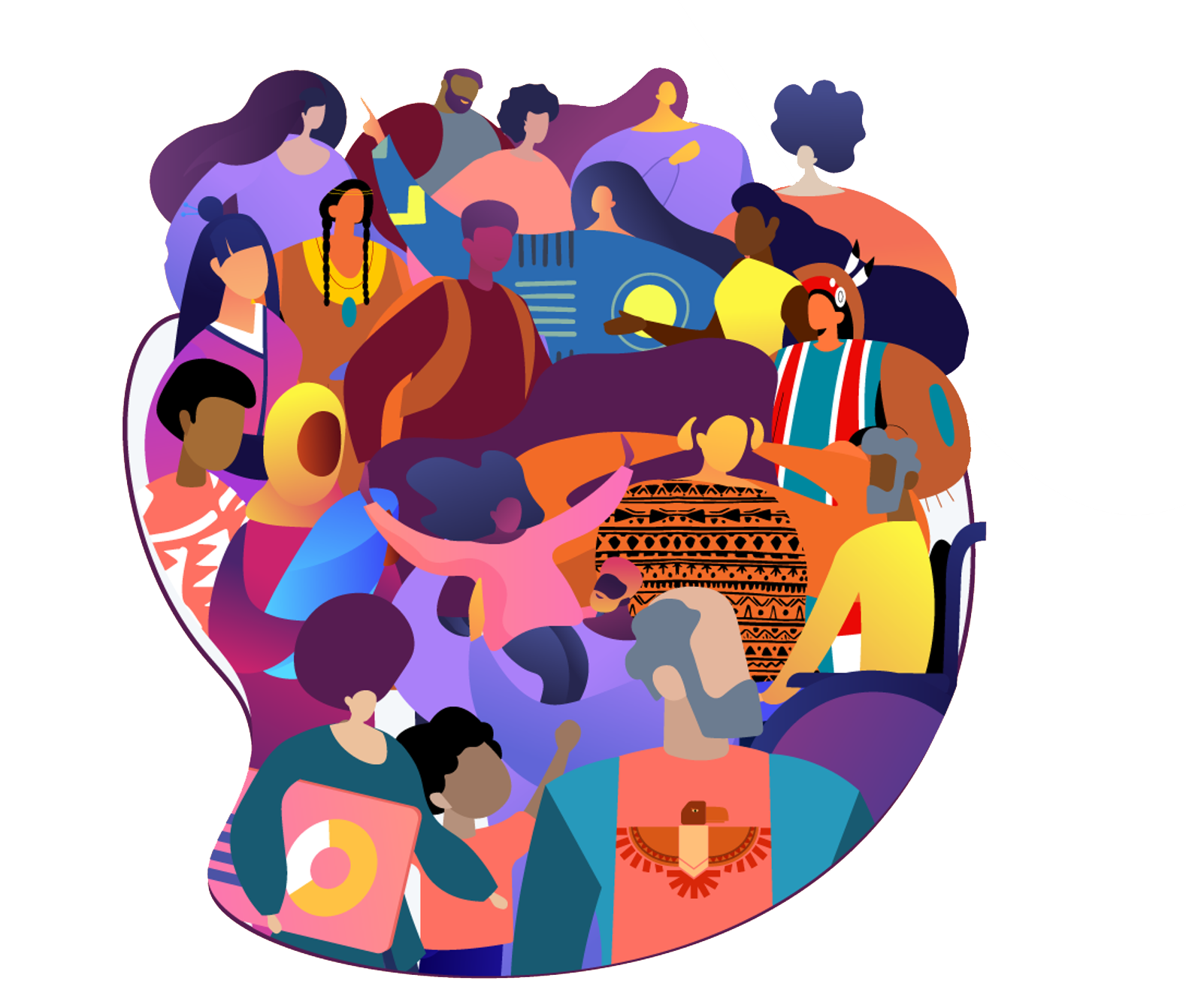 EMERGENCY RESPONSE
RESPUESTA DE EMERGENCIA
Versión en Español:  
https://waportal.org/partners/community-collaborative/meeting-notes-and-slides
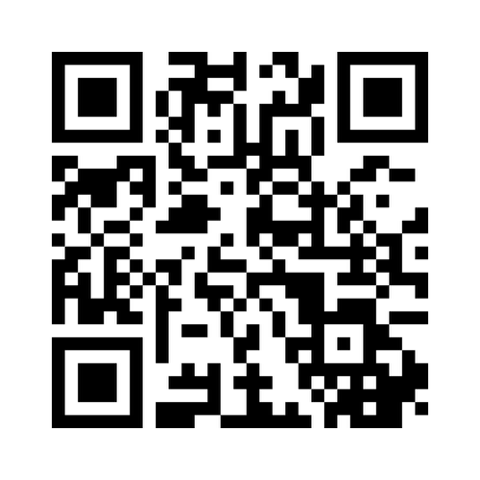 Which social determinants of health put your communities more at risk in a natural disaster or pandemic?
¿Cuáles son los determinantes sociales de la salud que podrían poner en un riesgo mayor a sus comunidades en un desastre natural o pandemia?
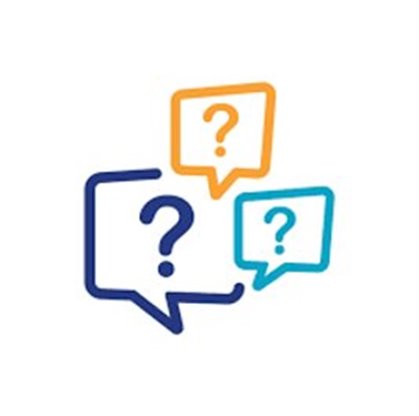 [Speaker Notes: Add this link into the chat:  https://www.menti.com/al3kkxt2pmhd]
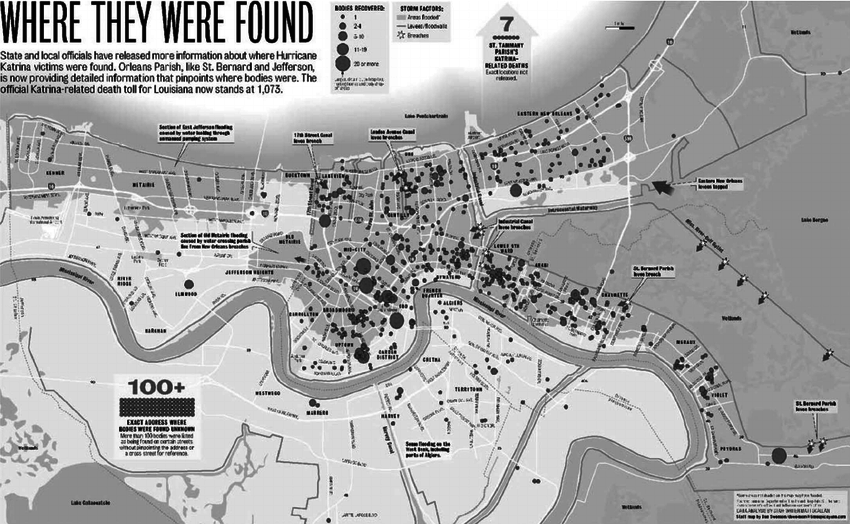 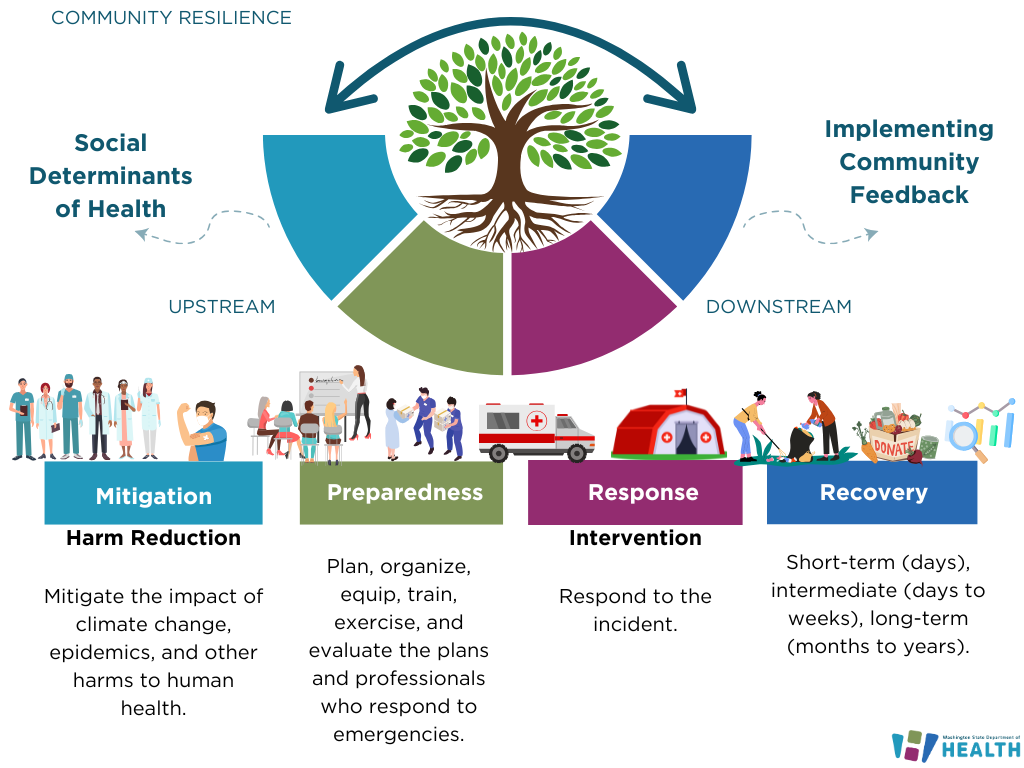 Public Health Advisory Board Recommendations
Prioritize Community Integrated Health and Emergency Response Planning that Supports Improved System Capacity, Funding Flow, and Decision Making: 
Integrate health equity into planning and policy efforts to address disparities in access to healthcare, testing, treatment, and vaccination efforts. 
Create capacity for regular training and exercise cycles that include partners. 
Flexible systems to ensure resources are distributed equitably during emergencies.
View the report on WaPortal
Future Opportunities for Community Feedback
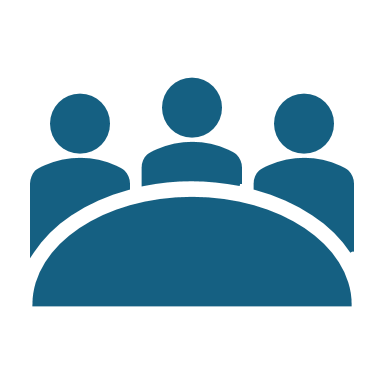 Base Plan
Recovery Annex
Equity Annex
Exercises – Tabletops and Workshops
Trainings + Technical Assistance 
Ongoing community engagement opportunities
(Workgroup Coming Soon) Statewide Preparedness and Response Equity Action Advisory Committee
[Speaker Notes: Which social determinants of health put your communities more at risk in a natural disaster or epidemic/pandemic?

What factors do you believe are necessary for a community to be resilient to disaster?]
Emergency Management Resources
Public Health + Healthcare Emergency Preparedness and Response 
Public Health Emergency Preparedness (PHEP) Program and Guidance | State and Local Readiness | CDC
Administration for Strategic Preparedness and Response ASPR Home
Hospital Preparedness Program (HPP)
Washington State Emergency Management Division
Emergency Management Division | Washington State Military Department, Citizens Serving Citizens with Pride & Tradition
Federal Emergency Management Agency Homeland Security Exercise and Evaluation Program
Homeland Security Exercise and Evaluation Program | FEMA.gov
Incident Management 
ICS Organizational Structure and Elements
All-Hazard Incident Management Team Overview
Incident Recovery
National Disaster Recovery Framework
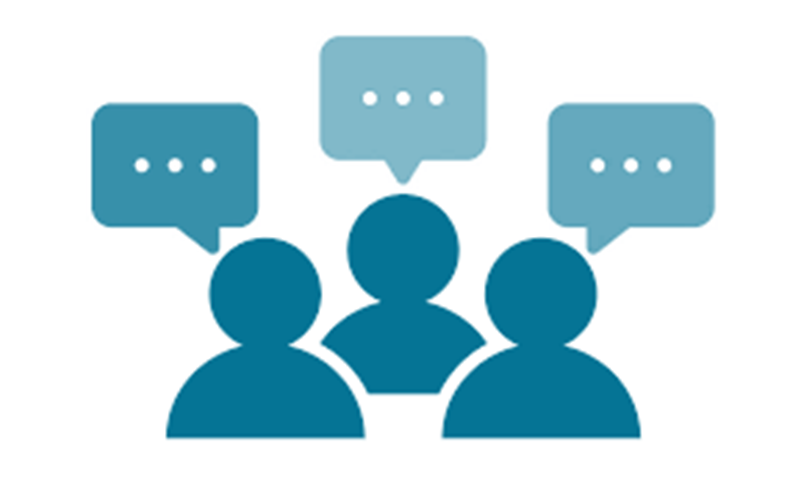 To request this document in another format, call 1-800-525-0127. Deaf or hard of
hearing customers, please call 711 (Washington Relay) or email civil.rights@doh.wa.gov.
9 April –  Medicaid, Open Forum 
7 May – 988 Follow Up 
14 May – Budget Updates
Next Meetings // 
Próxima Reunión
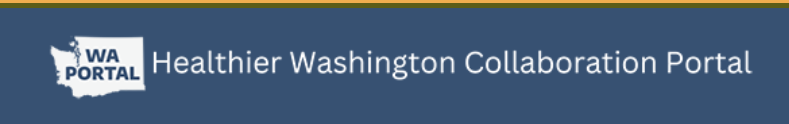 https://waportal.org/partners/community-collaborative
“Nothing we accomplish in life is totally free of the influence of spirit and community. We do nothing alone.”
― Tricia Hersey
Rest Is Resistance: A Manifesto
“Nada de lo que logramos en la vida está totalmente libre de la influencia del espíritu y de la comunidad. No hacemos nada solos”. 
—Tricia Hersey
El Descanso es Resistencia: Un Manifiesto
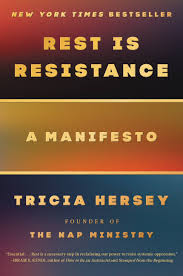 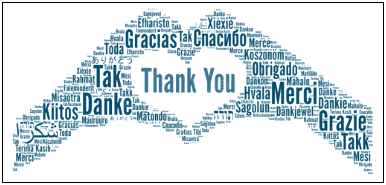 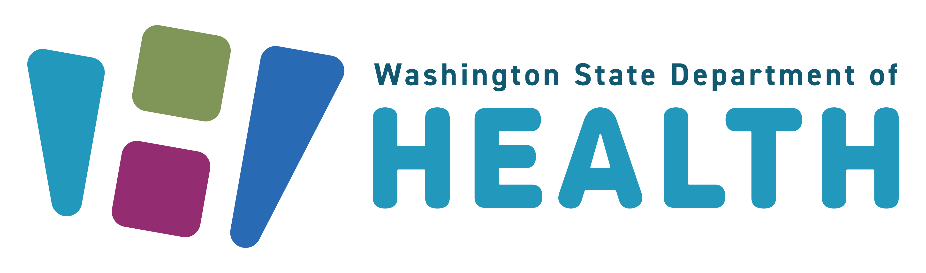 To request this document in another format, call 1-800-525-0127. Deaf or hard of
hearing customers, please call 711 (Washington Relay) or email civil.rights@doh.wa.gov.